Программное и аппаратное обеспечение компьютера
Что представляют собой программное  и аппаратное обеспечение компьютера?
Программное и аппаратное обеспечение в компьютере работают в неразрывной связи и в непрерывном взаимодействии.
Аппаратное обеспечение — это физическая часть компьютера — то, что вы можете видеть, к чему можете прикоснуться. 
Программное обеспечение — это мозг компьютера. Именно оно руководит работой всех компьютерных устройств.
Но, следует поглубже рассмотреть каждое из них…
Программное Обеспечение ЭВМ
Программное обеспечение - это вся совокупность программ, хранящихся на всех устройствах долговременной памяти компьютера (ПО).
Программное обеспечение — неотъемлемая часть компьютерной системы. Оно является логическим продолжением технических средств. Сфера применения конкректного компьютера определяется созданным для него ПО.
Программное обеспечение создает на компьютере определенную среду для работы и включает в себя инструментарий, с помощью которого вы имеете возможность создавать любые компьютерные объекты.
Все программное обеспечение принято разделять на три класса:
Прикладное программное обеспечение
Его составляют все имеющиеся на компьютере прикладные программы, предназначенные для выполнения конкретных задач пользователя. 
Наибольшей популярностью пользуются:
текстовые процессоры - для создания текстовых документов; 
табличные процессоры (электронные таблицы) - для вычислений и анализа информации, представленной в табличной форме;
базы  данных - для организации и управления данными; 
графические пакеты - для представления информации в виде рисунков и графиков; 
коммуникационные программы - для обмена информацией между компьютерами; 
интегрированные пакеты, включающие несколько прикладных программ разного назначения; 
обучающие программы, электронные учебники, словари, энциклопедии, системы проектирования и дизайна; 
игры.
Системное программное обеспечение
Этот класс программного обеспечения является необходимой принадлежностью компьютера, так как обеспечивает взаимодействие человека, всех устройств и программ компьютера.
Этот комплекс программ определяет на компьютере системную среду и правила работы в ней. Чем более совершенно системное программное обеспечение, тем комфортнее мы чувствуем себя в системной среде.Самой важной системной программой является операционная система, которая обычно хранится жестком диске. При включении компьютера ее основная часть переписывается с жесткою диска во внутреннюю память и там находится на протяжении всего сеанса работы компьютера.
Операционная система - это набор программ, управляющих оперативной памятью, процессором, внешними устройствами и файлами; ведущих диалог с пользователем.
Операционная система
Операционная система обеспечивает:
   - выполнение прикладных программ; 
   - управление ресурсами компьютера — памятью, процессором и всеми внешними устройствами; 
    - контакт человека с компьютером. 
К наиболее известным операционным системам относятся: MS-DOS, Windows, Unix, OS/2.
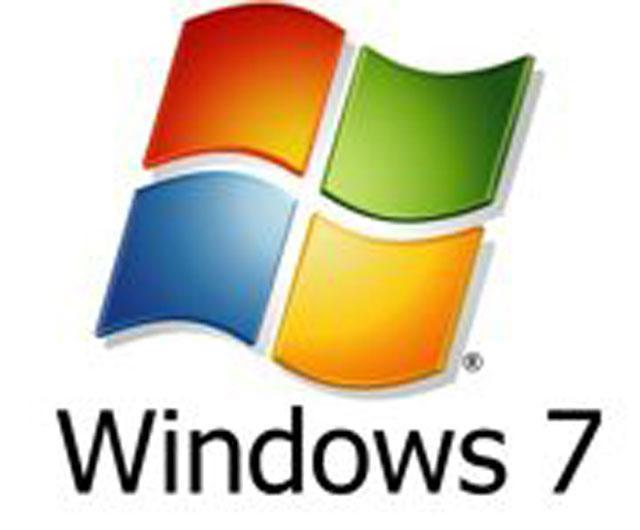 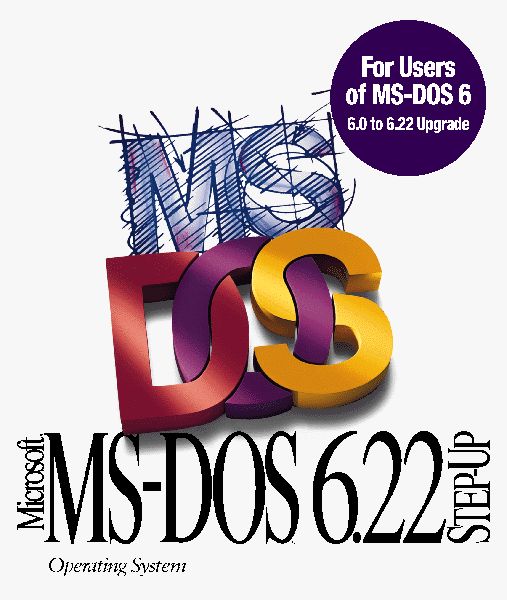 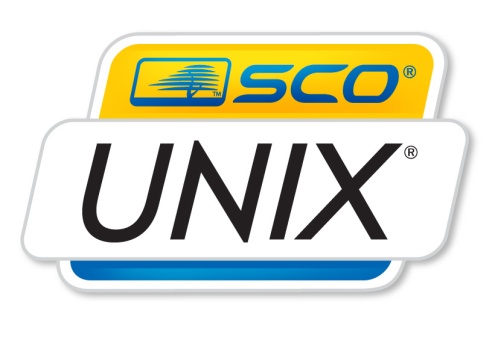 Инструментарий программирования
Инструментальное обеспечение- это  обеспечение, предназначенное для использования в ходе проектирования, разработки и сопровождения программ.
Виды инструментального ПО: 
Текстовые редакторы
Интегрированные среды разработки
Компиляторы, интерпретаторы, линковщики 
Парсеры и генераторы парсеров
Ассемблеры , отладчики
Средства анализа покрытия кода 
Средства непрерывной интеграции 
Средства автоматизированного тестирования 
Системы управления версиями
И др.
Аппаратное обеспечение ЭВМ
Аппаратное обеспечение компьютера – это все аппаратные средства, из которых состоит компьютер, т.е. вся аппаратура, необходимая для работы компьютера, комплекс электронных, электрических и механических устройств, входящих в состав системы.
Различают внутренние и  внешние устройства.
Персональный компьютер - универсальная техническая система, конфигурацию которой можно изменять по мере необходимости. Тем ни менее существует понятие базовой конфигурации. В настоящее время базовая конфигурация состоит из 4 составляющих: системный блок ,монитор ,клавиатура ,мышь .
Аппаратное Обеспечение ЭВМ
1. Монитор

2.Материнская плата

3. Процессор

4. IDE-слот

5.Оперативная память
 
6.Платы расширения 

7. Блок питания

8. Привод для дисков   (CD/ DVD) 

9. Винчестер 

10. Клавиатура

11.Мышь
Внутренние устройства системного блока
Материнская плата
Микропроцессорный комплект(чипсет)
Шины 
Оперативная память
ПЗУ - постоянное запоминающее устройство. 
Жёсткий диск.
Видеокарта
Звуковая карта.
Системная плата
Процессор
Периферийные устройства
Периферией называются все внешние дополнительные устройства, подключаемые к системному блоку компьютера через специальные разъёмы.
По назначению периферийные устройства можно подразделить на: 
Устройства ввода данных 
Устройства вывода данных
Устройства хранения данных
Устройства обмена данными
Клавиатура – клавишное устройство управления персональным компьютером.
Служит для ввода алфавитно-цифровых (знаковых) данных, а также команд управления.
Мышь – устройство управления манипуляторного типа.
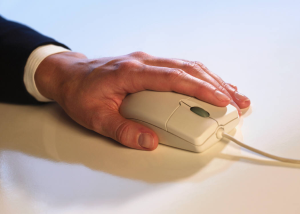 Перемещение мыши по плоской поверхности синхронизировано с перемещением графического объекта (указателя мыши) на экране монитора.
Монитор – устройство визуального отображения текстовой и графической информации
Преобразует цифровую и (или) аналоговую информацию в видеоизображение.
Принтер
По принципу действия различают матричные, лазерные, светодиодные и струйные принтеры.
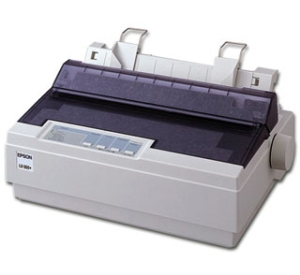 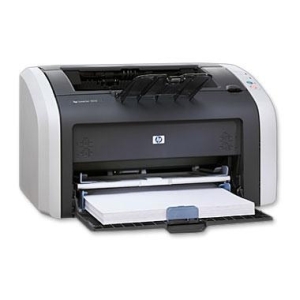 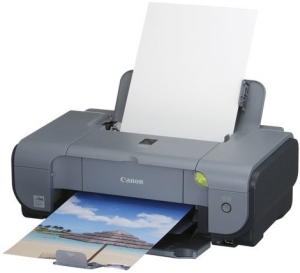 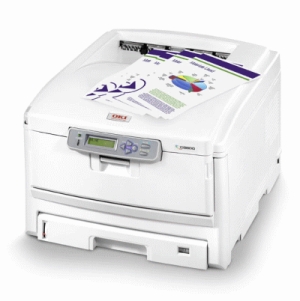 Лазерный
Струйный
Светодиодный
Матричный
Используемая литература и сайты : 
   - Семененко А. В. и др. Под ред. В. И. Дракина «Электронные вычислительные машины
   - «http://dpk-info.ucoz.ru/publ/31-1-0-44»
   - «http://referat .ru»
   -  «http://www.philosof.onu.edu.ua/education»